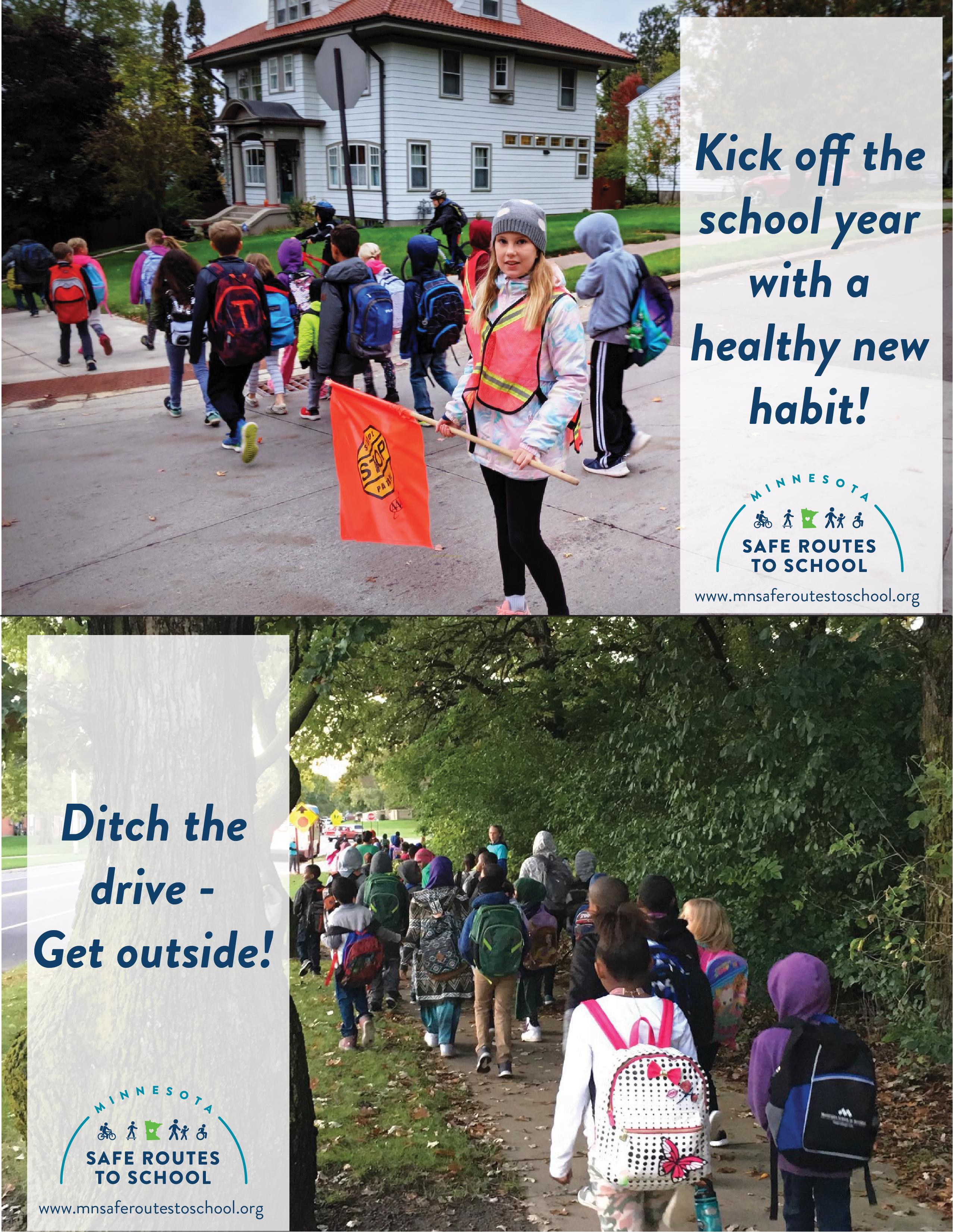 Sannad dugsiyeedka ku bilow hab dhaqan cusub oo caafimaad qab leh!
Iska dhig gaariga – dibadda u bax!
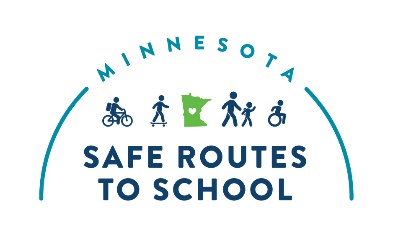 Waalidka/masuulka sharafta leh ee [NAME OF SCHOOL]:
Ku billow cusub sannad-dugsiyeedka adiga oo carruurtaada la bilaabaya hab dhaqan cusub oo caafimaad qaba!
Oktoobar 9 waa Maalinta u Lugaynta Iskuulka, waa maalin caalami ah oo sannadle ah oo carruurta ku dhiirigelisa inay u lugeeyaan iskuulka.
U lugaynta ama baaskiil u wadashada iskuulka si joogto ah ayaa waxay keentaa faa'iidooyin caafimaad waxayna ka caawisaa carruurta inay diirada saaraan iskuulka. 
Ka hel wax badan oo ku saabsan howlaha Maalinta u Lugaynta Iskuulka [NAME OF SCHOOL] adiga oo la xiriiraya [NAME] [PHONE NUMBER] ama email ahaan [EMAIL].
Dhammaanteen aan isla wada lugayno!
Xasuusin: Waxaanu sidoo kale haynaa fursado aad ugu tabaruci kartid Maalinta u Lugaynta Iskuulka. La soo xiriir [NAME] wixii macluumaad dheeraad ah.
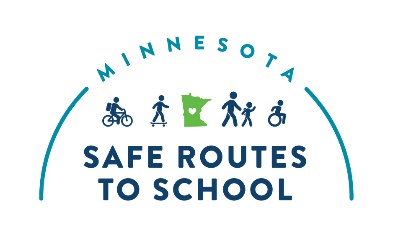 Waalidka/masuulka sharafta leh ee [NAME OF SCHOOL]:
Ku billow cusub sannad-dugsiyeedka adiga oo carruurtaada la bilaabaya hab dhaqan cusub oo caafimaad qaba!
Oktoobar 9 waa Maalinta u Lugaynta Iskuulka, waa maalin caalami ah oo sannadle ah oo carruurta ku dhiirigelisa inay u lugeeyaan iskuulka.
U lugaynta ama baaskiil u wadashada iskuulka si joogto ah ayaa waxay keentaa faa'iidooyin caafimaad waxayna ka caawisaa carruurta inay diirada saaraan iskuulka. 
Ka hel wax badan oo ku saabsan howlaha Maalinta u Lugaynta Iskuulka [NAME OF SCHOOL] adiga oo la xiriiraya [NAME] [PHONE NUMBER] ama email ahaan [EMAIL].
Dhammaanteen aan isla wada lugayno!
Xasuusin: Waxaanu sidoo kale haynaa fursado aad ugu tabaruci kartid Maalinta u Lugaynta Iskuulka. La soo xiriir [NAME] wixii macluumaad dheeraad ah.